Педагогический кроссворд
Обмен лучшими практиками
Сайт ТОГИРРО

6 направлений функциональной грамотности
Модуль в курсах ТОГИРРО для учителей-предметников
 и учителей начальных классов  (4-8 часов)
1.Педагогический кроссворд
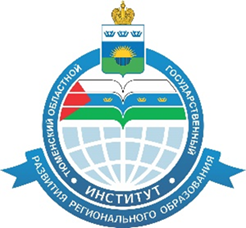 МАОУ «Голышмановская СОШ №1»
19.04.2023г
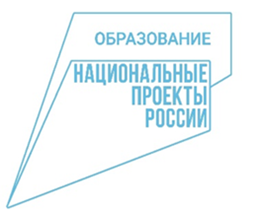 Содержательные аспекты обновленных ФГОС среднего общего образования
Хлыстунова Н.В., заместитель директора
ФГОС
совокупность требований, обязательных при реализации основных образовательных программ начального общего, основного общего, среднего (полного) общего, начального профессионального, среднего профессионального и высшего профессионального образования образовательными учреждениями, имеющими государственную аккредитацию
Федеральный закон от 29. 12 2012 года № 273 – ФЗ «Об образовании в РФ»
Статья 11. Федеральные государственные образовательные стандарты и федеральные государственные требования
Статья 66.
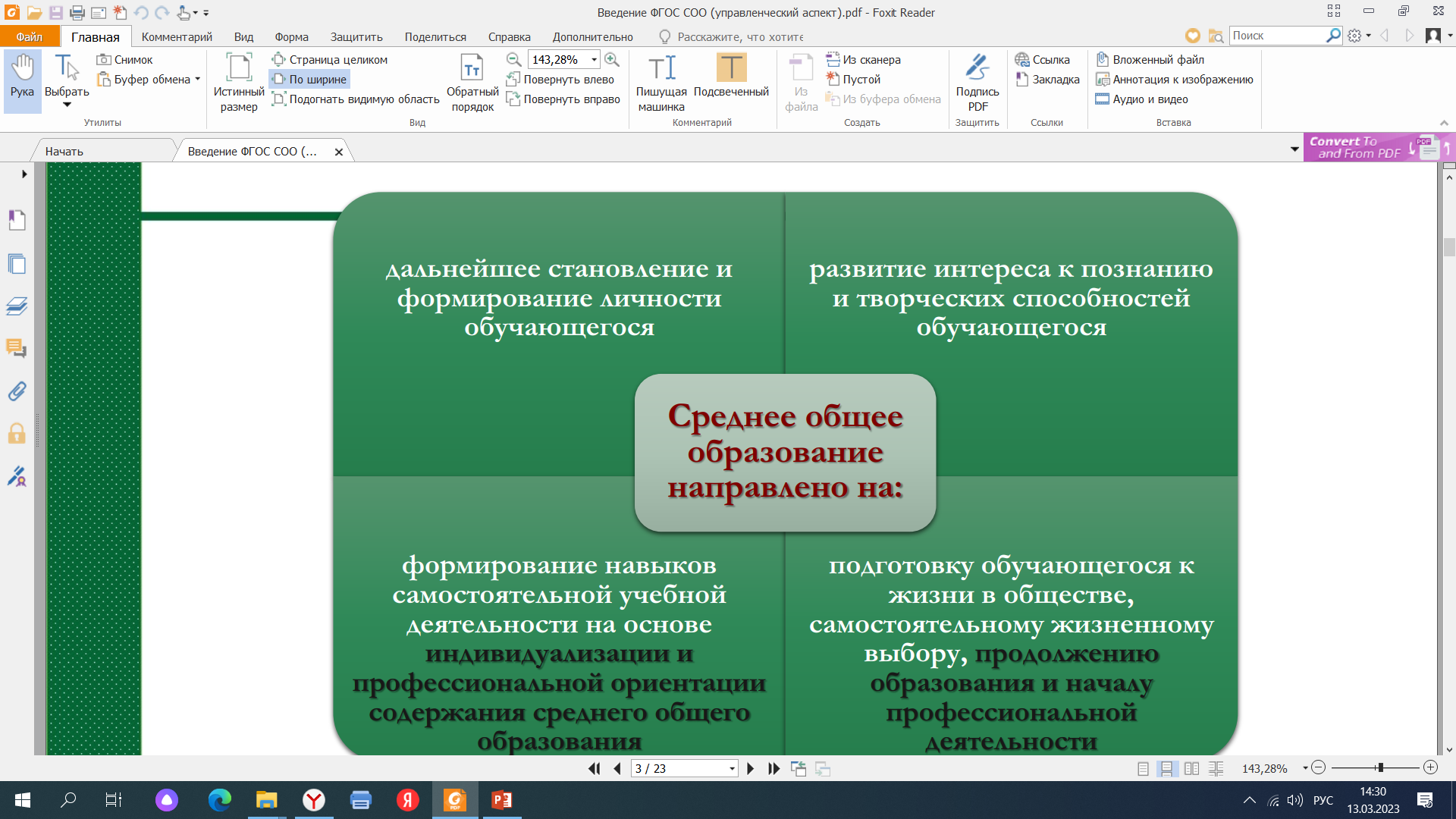 Приказ Минобрнауки России № 413 от 17 мая 2012 года  «Об утверждении федерального государственного стандарта среднего общего образования»
Внесение изменений в федеральный государственный образовательный стандарт среднего общего образования
	1. Приказ Минобрнауки России от 29.12.2014 года № 1645
	2. Приказ Минобрнауки России от 31.12.2015 года № 1578
	3. Приказ Минобрнауки России от 29.06.2017 года № 613
	4. Приказ Минобрнауки России от 24.09.2020 года № 519
	5. Приказ Минобрнауки России от 11.12.2020 года № 712
	6. Приказ Минобрнауки России от 12 августа 2022 г. № 732
С 1 сентября 2023 года введение обновленных ФГОС СОО в школах
Федеральные государственные образовательные стандарты обеспечивают:
- единство образовательного пространства Российской Федерации
- преемственность основных образовательных программ начального общего, основного общего, среднего (полного) общего образования
9
Требования ФГОС
1. Требования к структуре основных образовательных программ, в том числе требования к соотношению частей основной образовательной программы и их объёму, а также к соотношению обязательной части основной образовательной программы и части, формируемой участниками образовательного процесса;
2. Требования к условиям реализации основных образовательных программ, в том числе кадровым, финансовым, материально-техническим и иным условиям;
3. Требования к результатам освоения основных образовательных программ.
Практикум
«Особенности реализации Федерального государственного образовательного стандарта среднего общего образования»
ОСНОВНЫЕ ИЗМЕНЕНИЯ ФГОС СОО
1.
• Обеспечение преемственности уровней начального общего, основного общего и среднего общего образования 
• Конкретизация предметных результатов
2. 
• Приведение в соответствие с требованиями к организации образовательной деятельности, определенными действующими СанПин 
• Уточнение количества учебных занятий (за 2 года на одного обучающегося – не менее 2170 часов и не более 2516 часов, что меньше на 74 часа (не более 37 часов в неделю)
3.
Определение списка учебных предметов, обязательных для изучения на базовом или углубленном уровне (родной язык, родная литература, второй иностранный язык – по заявлению обучающихся, родителей несовершеннолетних обучающихся)
Обмен лучшими практиками
Сайт ТОГИРРО

6 направлений функциональной грамотности
Модуль в курсах ТОГИРРО для учителей-предметников
 и учителей начальных классов  (4-8 часов)
1. Пересмотрены требования к результатам освоения ООП
Личностные
Метапредметные 
Предметные;
2. Для 10 учебных дисциплин установили требования к предметным результатам для базового и углубленного уровня (Литература, Иностранный язык, Математика, Информатика, История, География, Обществознание, Физика, Химия и Биология);
3. Теперь нет исключения для универсального профиля. Он также должен предусматривать изучение минимум двух предметов на углубленном уровне. Разрешили не вводить углубленное изучение только в АООП.
Внесённые изменения в ФГОС СОО
Предметные области и предметы
Обмен лучшими практиками
Курсы повышения 
квалификации
Сайт ТОГИРРО

6 направлений функциональной грамотности
Модуль в курсах ТОГИРРО для учителей-предметников
 и учителей начальных классов  (4-8 часов)
Внесённые изменения в ФГОС СОО
3. В перечень предметов, которые сдают в форме ГИА, включили родной язык и родную литературу. Эти предметы выпускники могут сдавать по выбору
4. Привели в соответствии с требованиями к организации образовательной деятельности, определенными действующими СанПинами
5. Максимально допустимая аудиторная нагрузка обучающихся за два учебных года среднего общего образования, прописанная в обновленных ФГОС СОО, не может быть более 2516 академических часов, но не менее 2170 часов
Внесённые изменения в ФГОС СОО
6. Учебный план должен содержать не менее 13 учебных предметов (русский язык, литература, иностранный язык, математика, информатика, история, география, обществознание, физика, химия, биология, физическая культура и основы безопасности жизнедеятельности) и предусматривать изучение не менее 2 учебных предметов на углубленном уровне;
7. Учебные предметы «Второй иностранный язык», «Родной язык», «Родная литература» могут быть включены в учебный план в случае поступления соответствующих заявлений от обучающихся, родителей (законных представителей);
16
В учебном плане на уровне СОО увеличили количество учебных предметов. Старшеклассники всех профилей обучения будут изучать 13 обязательных предметов: русский язык, литературу, математику, информатику, иностранный язык, физику, химию, биологию, историю, обществознание, географию, физкультуру и ОБЖ. В учебных планах АООП физическую культуру заменят на адаптивную физическую культуру.
Напомним, что сейчас учебный план профиля включает минимум 11 учебных предметов. При этом, старшеклассники всех профилей изучают восемь обязательных предметов: русский язык, литературу, иностранный язык, математику, историю (или предмет «Россия в мире»), физкультуру, ОБЖ и астрономию. 
А еще изменили подход к формированию учебных планов. До изменений в учебный план профиля включали не менее одного учебного предмета из каждой предметной области, а три или четыре профильных предмета школьники осваивали углубленно. Теперь в учебном плане каждого профиля будет единый перечень из 13 обязательных предметов. Из них минимум два предмета школьники будут изучать углубленно.
Внесённые изменения в ФГОС СОО
8. Изучение русского языка сохраняется на одном (базовом) уровне для всех профилей, предусмотренных обновленным ФГОС СОО;
9. Содержание предметов «Право» и «Экономика» интегрировано в предмет «Обществознание» базового и углубленного уровня. Содержание предмета «Астрономия» вошло в полном объеме в содержание учебного предмета «Физика», также сохранены требования к предметным результатам. Содержание учебных предметов «Естествознание» и «Экология» сквозной содержательной линией включено в такие учебные предметы как «Биология», «Химия», «Физика». Содержание учебного предмета «Россия в мире» вошло в учебные предметы «История» и «Обществознание»;
Отличия обновленных ФГОС СОО 2022
«Экономика», «Право», «Естествознание», «Россия в мире» и «Экология» - исключены из перечня обязательных предметов
Право и Экономика. Содержание этих предметов вошло в углубленный вариант курса по "Обществознанию", который, кстати, вводится в стандартах впервые.
в базовый уровень предмета «Математика» включен курс «Алгебра и начала математического анализа», «Геометрия», «Вероятность и статистика»

В предмет «Физика» добавили требования о знании астрономии.

Требования к предметным результатам изложили более конкретно – по подобию новых ФГОС НОО и ООО. 
Например, по русскому языку выпускник должен уметь составлять монолог из минимум 100 слов и диалог из 7-8 реплик. Перечислили произведения, которые должен знать ученик после освоения литературы и т.д.

Реализация образовательной программы СОО с 1 сентября 2023 года.
Отличия обновленных ФГОС СОО 2022
РУССКИЙ ЯЗЫК 
Важнейшая составляющая - элементы содержания ориентированы на формирование и развитие функциональной (читательской) грамотности. 
Учебный предмет РУССКИЙ ЯЗЫК входит в предметную область РУССКИЙ ЯЗЫК И ЛИТЕРАТУРА, 
10 класс -68 часов, 11 класс-68 часов. 
Все элементы содержания изучаются с точки зрения Нормы речи! 
Жестко закреплены разделы: ОБЩИЕ СВЕДЕНИЯ О ЯЗЫКЕ; ЯЗЫК И РЕЧЬ.КУЛЬТУРА РЕЧИ; РЕЧЬ. РЕЧЕВОЕ ОБЩЕНИЕ; ТЕКСТ. ИНФОРМАЦИОННО-СМЫСЛОВАЯ ПЕРЕРАБОТКА ТЕКСТА. 
Как и в ООО, результаты и элементы содержания расписаны по классам, есть тематическое планирование.
Корректировка требований к результатам
В требования к результатам освоения истории добавили знание событий возрождения Российской Федерации как мировой державы, воссоединения Крыма с Россией, специальной военной операции на Украине и других важнейших событий XX - начала XXI века. 
Также выпускник должен уметь защищать историческую правду, не допускать умаления подвига народа при защите Отечества, давать отпор фальсификациям российской истории.


Реализация образовательной программы СОО с 1 сентября 2023 года.
Внесённые изменения в ФГОС СОО
10. Учебные предметы «Право», «Экономика», «Естествознание», «Россия в мире», «Экология» будут проверяться в рамках оценочных процедур;
11. Уточнили  требования к программе коррекционной работы в рамках ФГОС СОО.
Уточнение требований к результатам 
освоения ООП СОО
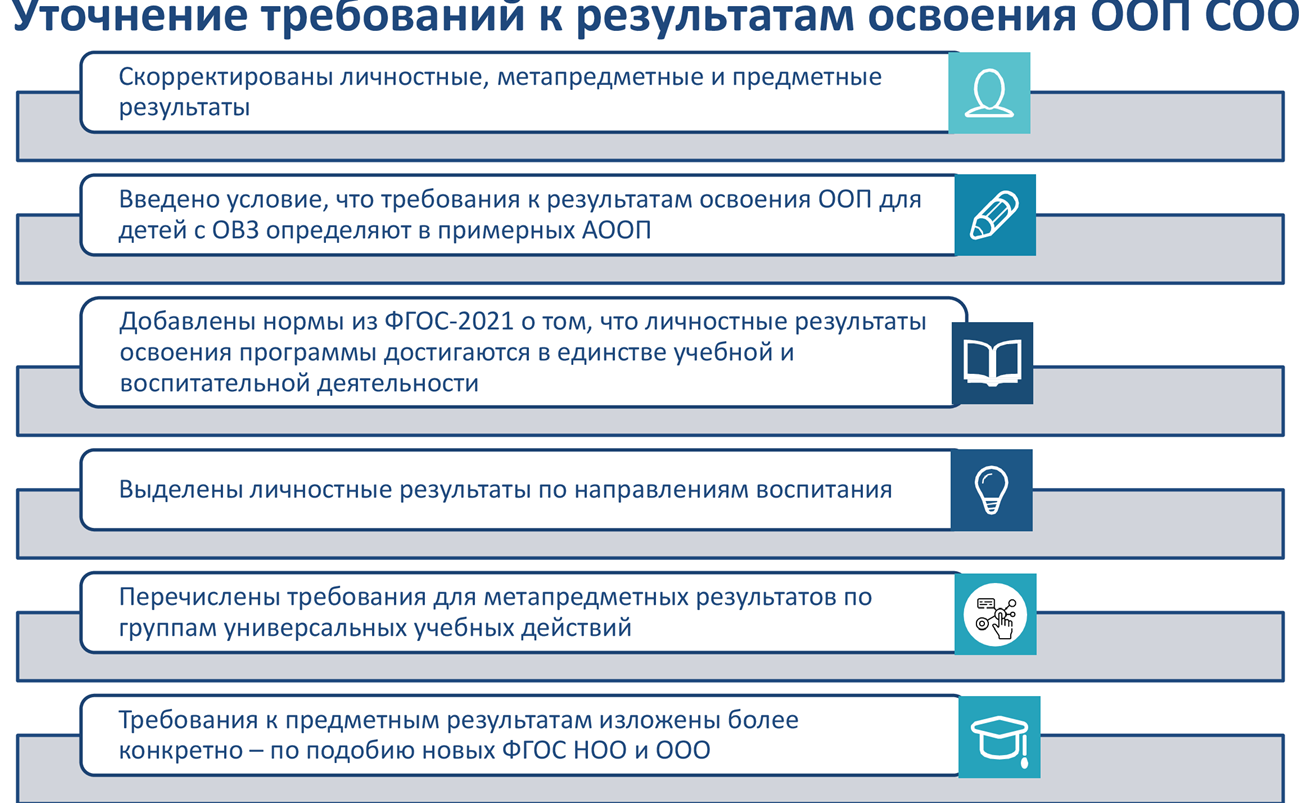 Отличия обновленных ФГОС СОО  2022
Добавили требование к электронной среде. Установили, что условия использования электронной информационно-образовательной среды должны обеспечивать безопасность:- хранения информации об участниках образовательных отношений;- цифровых образовательных ресурсов, используемых школой;- организации образовательной деятельности в соответствии с гигиеническими нормативами и санитарно-эпидемиологическими требованиями
Внеурочная деятельность
Письмо Минпросвещения России от о5.07.2022 № ТВ – 1290/03 «О направлении методических рекомендаций»
23
24
Программа коррекционной работы
В новой редакции ФГОС СОО уточнили требования к программе коррекционной работы.  Теперь в средней школе будут корректировать недостатки психического и физического развития учеников и помогать в освоении программы. В рамках программы в школе будут осуществлять комплексное индивидуально ориентированное психолого-медико-педагогическое сопровождение всех старшеклассников, которым нужна помощь в освоении ООП. Сопровождение школьников с ОВЗ будут проводить по рекомендациям ПМПК.
Также для школьников с ОВЗ школы создадут специальные условия обучения и воспитания, разработают адаптированное учебно-дидактическое обеспечение. А еще в школах будут следить за уровнем нагрузки школьников с ОВЗ, предоставят услуги ассистента и техническую помощь.
Реализация обновленного ФГОС СОО будет осуществляться посредством федеральной образовательной программы среднего общего образования, утвержденной приказом Министерства просвещения Российской Федерации № 1014 от 23 ноября 2022 года
26
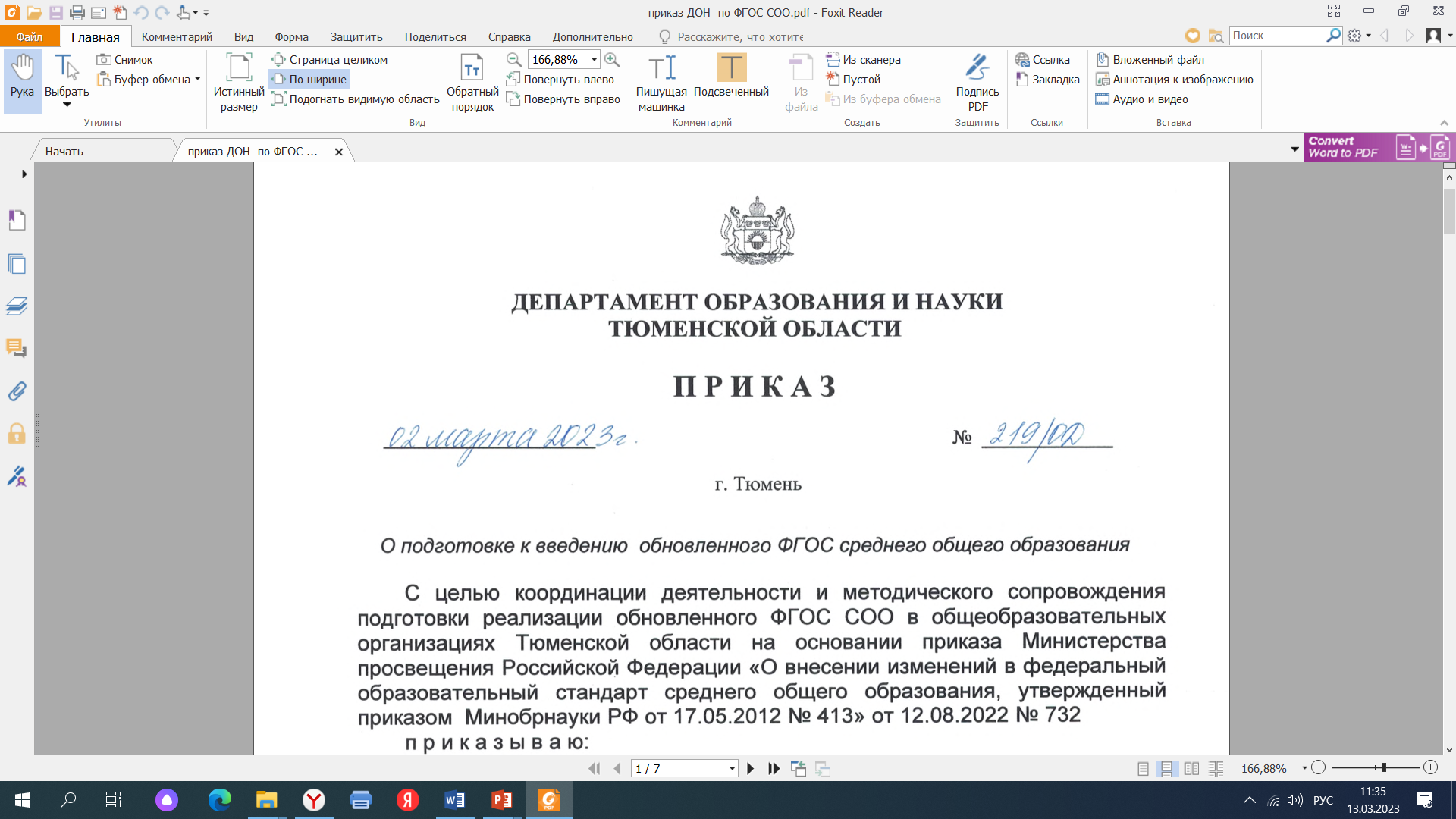 Упражнение «Колесо деятельности»
Оцените свою деятельность в качестве учителя в плане самообразования (ИОМ). Перед вами круг и восемь секторов. На каждом секторе запишите вид деятельности в школе (приобретение знаний, сотрудничество, коммуникация, работа с информацией, решение проблем, самоорганизация, самореализация, рефлексия). Теперь отметьте на каждом лучике, на сколько баллов (по десятибалльной школе) вы  занимаетесь тем или иным видом деятельности, по вашему мнению. Соедините эти точки, и у вас получится круг. Это колесо вашей деятельности.
28
Ссылки для документов:
https://docs.edu.gov.ru/document/bf0ceabdc94110049a583890956abbfa/ 
(ФГОС СОО)
https://edsoo.ru/Federalnaya_obrazovatelnaya_programma_srednego_obschego_obrazovaniya.htm
(ФОП)